DNSSEC and the Web
How to improve security and reliability for the Web with DNSSEC
| John Franklin, 17 August 2024
We are      Bixal
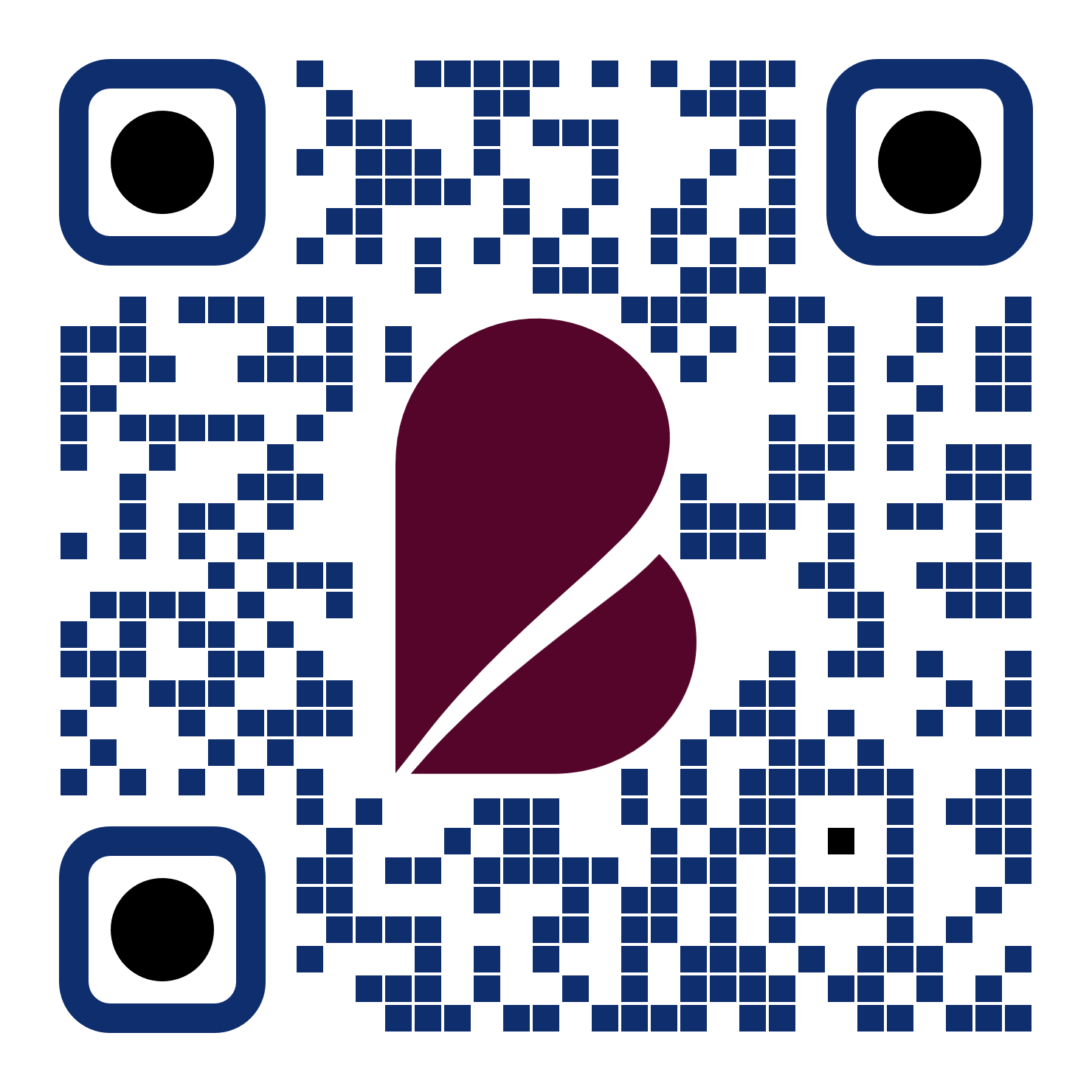 jobs.lever.co/bixal
DNS: How does it work?
Query / Answer
Q: www.bixal.com. A?
A: www.bixal.com. => CNAME d2id3snkxmh9hv.cloudfront.net.

Server Types
Forwarding resolver – passes the query on to another resolver.
Recursive resolver – performs multiple lookups to find the answer.
Authoritative server – serves the resources records for one or more zones.
[Speaker Notes: Zone = collection of DNS records under a common name.  Bixal.com has a zone.]
DNS Nomenclature
Domain – A namespace, e.g., bixal.com or com.
Zones – A collection of Resource Records (RRs) under a common domain.
Resource Records – Individual records in a zone.
www IN A 1.2.3.4
bixal.com. IN MX 10 mx.bixal.com.
Root zone – The zone for the root domain “.” (dot)
DNS: Recursive Resolvers
Q: @a.root-servers.net. www.bixal.com. A?
A: com. NS a.gtld-servers.net.

Q: @a.gtld-servers.net. www.bixal.com. A?
A: bixal.com. NS seth.ns.cloudflare.com.

Q: @seth.ns.cloudflare.com. www.bixal.com A?
A: www.bixal.com. CNAME d2id3snkxmh9hv.cloudfront.net.
DNS Resource Records (RRs)
SOA – Start of Authority
NS – Name Server
A – IPv4 address
AAAA – IPv6 address
TXT – Text (free form)
MX – Mail Exchange (where to send emails for a domain)
CNAME – Canonical Name
DNS Overview
Built to be a global, distributed lookup engine.
Because hosts.txt didn’t scale. (No shock there.)
Security? Why? It’s public data!
Three Pillars of Security:
Confidentiality – only those with permission can read the data.
Integrity – only those with permission can create the data.
Availability – what good is data you can’t access?
[Speaker Notes: First four network hosts: Stanford Research Institute (SRI), UCLA, UC Santa Barbara, U of Utah; 30 institutions by 1973.  First DNS RFC: https://datatracker.ietf.org/doc/html/rfc1034 (November 1987)]
DNS: A Problem of Integrity
In 2008, Dan Kaminsky discovered a cache poisoning attack.
Attackers could change the IP addresses returned for a hostname.
The “fix” doesn’t fix it, just makes it 65k times more difficult.
Need a way to verify the integrity of data returned.
Digital signatures!
RFC 4033 describing DNSSEC was published in March 2005.
[Speaker Notes: 2008: .com = 77.5M, .net 11.8M, .org 7.2M
2021: .com = 157.0M, .tk 24.7M, .cn 20.7M, .de17M, .net 13.6M, .uk 11.0M, .org 10.4M]
Encryption & Digital Signatures
Encryption 101
Symmetric encryption 
Same key encrypts and decrypts.
Fast – Modern CPUs include extensions to support AES.
Asymmetric encryption
Requires a key pair.
Anything encrypted with one can ONLY be decrypted with the other.
Designate one “private”, and one “public”.
Digital signature
Create a checksum of the data, encrypt with the private key.
Receiver creates same checksum, compares with encrypted copy.
[Speaker Notes: Asymmetric encryption = Public key cryptography.  SSL certs, ssh keys, pgp keys, all are public key crypto]
DNSSEC
Add digital signatures to the RRs.
Publish public keys as their own RR.
Adds new RRs 
RRSIG – Resource Record signature
DNSKEY – Public signing key for a zone.
DS – Delegation signer, a hash of the DNSKEY (KSK).
NSEC/NSEC3 – “Next SECure” records (proves non-existence of RRs)
DNSSEC Queries
Q: @ns.bixal.com www.bixal.com. A?
A:
www.bixal.com. CNAME d2id3snkxmh9hv.cloudfront.net.
www.bixal.com. RRSIG CNAME 13 3 bixal.com. fsgSbrY5DrPbZsC2UzC9sDdnmSFYBy1qKDnQCuTJFcglqfBHFRX8AXtF 7+PIekHk0qTdJRfOQqpogLk1E5bW7Q==
Why do I care?
Cache poisoning attacks redirect users before you see them.
Hard to detect!
Federal government is working to enable DNSSEC across .gov.
https://fedv6-deployment.antd.nist.gov/cgi-bin/generate-gov
If your DNS provider supports DNSSEC, deployment is trivial.
If they don’t, consider changing DNS providers.  Seriously.
Improved infrastructure security and website performance.
Wait, what?  Web site performance?
[Speaker Notes: 2008 OMB memo M-08-23 mandated DNSSEC for .gov domains.  2018 OMB memo M-18-23 ”rescinded” it, while also saying, "agencies already should have implemented these security protections.“]
Secure DNS Resources
SVCB and HTTPS RRs
SVCB – Service Binding
IETF Internet-Draft
Define service aliases or service parameters.
Provide server ECHConfigList for ECH (Encrypted Hello) messages.

HTTPS – SVCB specifically for HTTPS
$ORIGIN bixal.com
@ HTTPS 0 d2id3snkxmh9hv.cloudfront.net.

$ORIGIN cloudfront.net.
d2id3snkxmh9hv HTTPS 1 . alpn=h2,h3 ech="abc..." port=8443
d2id3snkxmh9hv HTTPS 2 d2id3snkxmh9hv-legacy alpn=http/1.1 port=443
[Speaker Notes: https://datatracker.ietf.org/doc/html/draft-ietf-dnsop-svcb-https
ALPN = Application Layer Protocol Negotiation]
DANE
DNS Authentication of Named Entities
Leverages the DNSSEC trust to extend to system certs and keys.

TLSA – Define the cert or CA cert for the host.
Prevent forged SSL certs
SSHFP – SSH Fingerprint
SMIMEA – S/MIME certificate for email address.
DANE – TLSA
Defines:
a cert that is used for a service OR 
a cert that signs the end cert.
Usable for any service that uses TLS.
Signals mandatory TLS usage, like HSTS.
Examples:
_143._tcp.mail  	TLSA [cert]
_22._tcp.jump-proxy	TLSA [cert]
[Speaker Notes: HSTS preload]
DANE – SSHFP
Defines the host SSH Fingerprint
No more TOFU!
Create with ssh-keygen –r <hostname>

jump-proxy IN SSHFP 1 1 81dd539758c46c2dd8efdaa8c1499c3deac820a3
DANE – SMIMEA
Defines the S/MIME certificate for an email address.
“hostname” is partial sha256 for user name.
Pros: can publish S/MIME certs 
Cons: 
Can easily determine valid email addresses
Email address becomes case-sensitive

C93f1e…1c1afd6._smimecert.bixal.com. SMIMEA [cert]
DNSSEC
What can it do for you?

Better ensure users get to your site.
Alias the apex of your domain to a load balancer.
With emerging protocols (http/2, quic), make the connections faster.
Better secure the ops infrastructure hosting your site.
Go forth and secure!